PHY 712 Electrodynamics
9-9:50 AM  MWF  Olin 105

Plan for Lecture 39:
Special Topics in Electrodynamics:
Optical properties of materials
Brief introduction to non-linear optics
Ref.  Robert W. Boyd, Nonlinear Optics
(material from that text used in lecture notes)
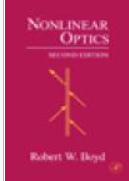 Evaluation form
04/25/2018
PHY 712  Spring 2018 -- Lecture 39
1
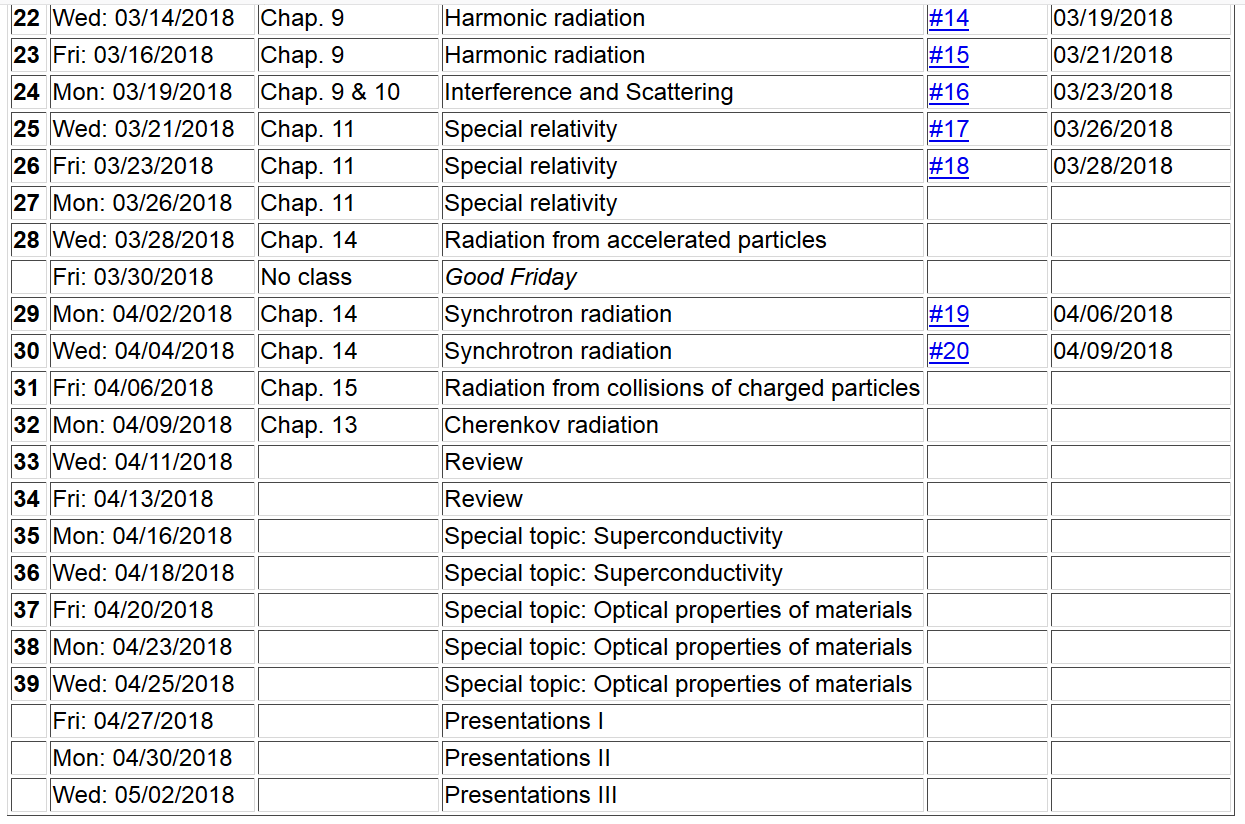 04/25/2018
PHY 712  Spring 2018 -- Lecture 39
2
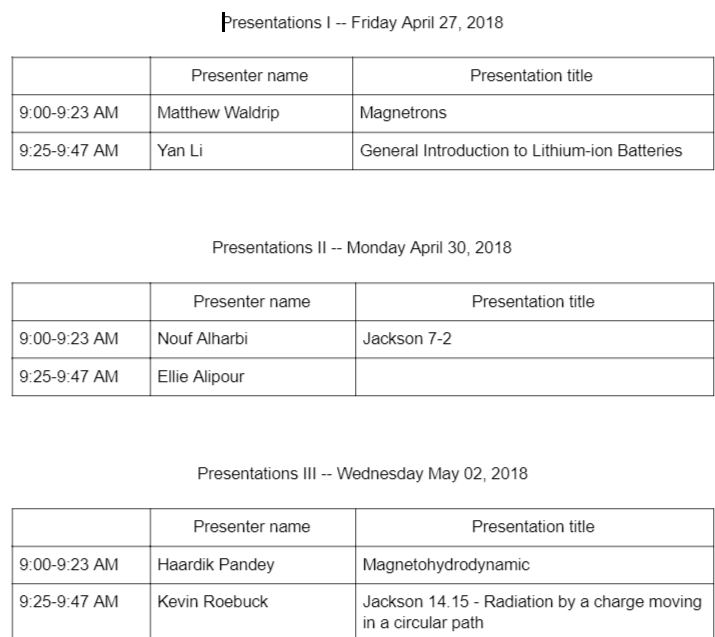 04/25/2018
PHY 712  Spring 2018 -- Lecture 39
3
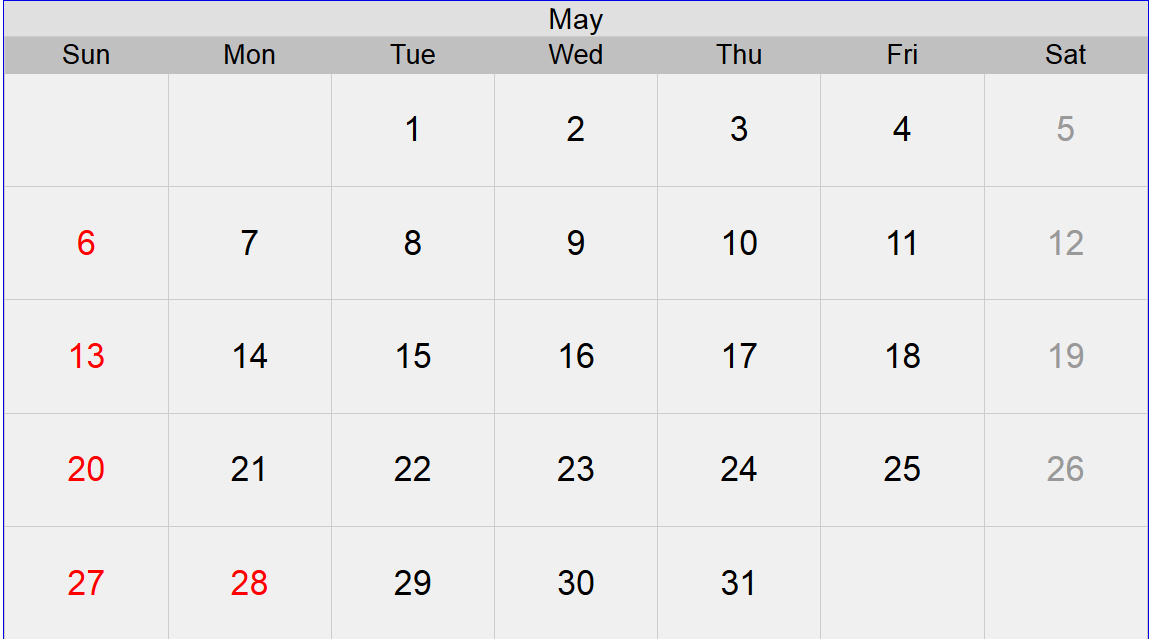 Take home exam
Exam due
04/25/2018
PHY 712  Spring 2018 -- Lecture 39
4
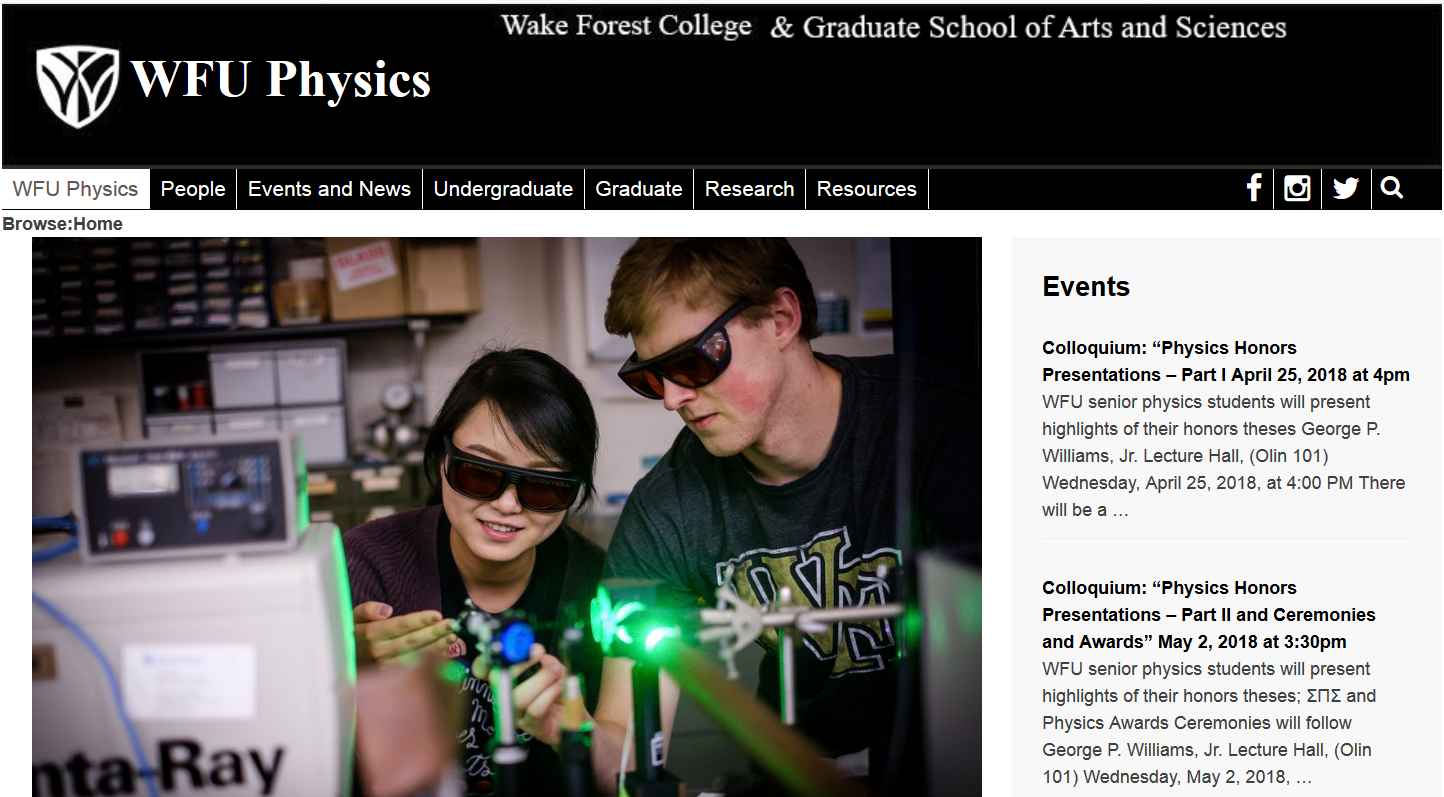 04/25/2018
PHY 712  Spring 2018 -- Lecture 39
5
Up to now, we have considered electrodynamics as a linear phenomenon.   Maxwell’s equations are linear equations.  However, for some light-matter interactions, light alters the properties of the material and causes nonlinear effects.
Nonlinear response
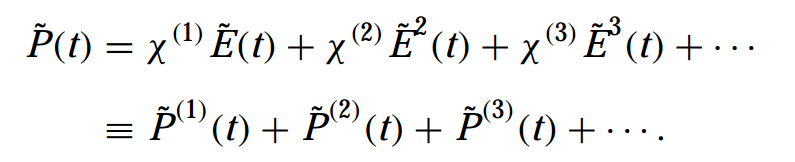 04/25/2018
PHY 712  Spring 2018 -- Lecture 39
6
Nonlinear response to time harmonic field:
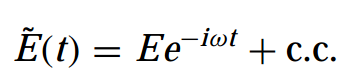 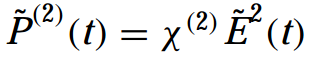 optical rectification
second harmonic generation
Example Nd:YAG (Nd:Y3Al5O12) laser has l=1060 nm; a nonlinear crystal can output l/2=530 nm.
04/25/2018
PHY 712  Spring 2018 -- Lecture 39
7
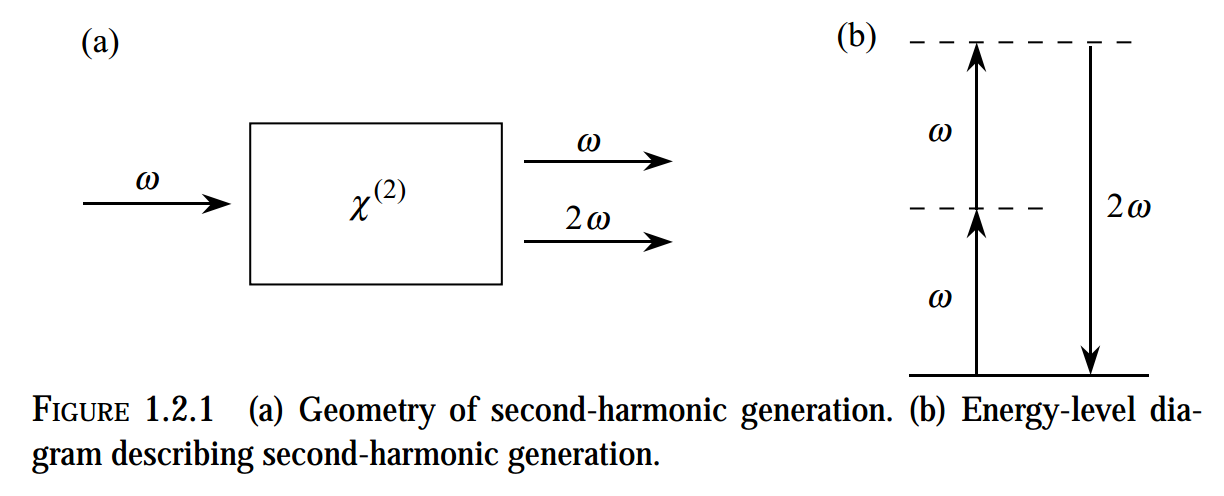 04/25/2018
PHY 712  Spring 2018 -- Lecture 39
8
Drude-like model of nonlinear response of electron of mass m:
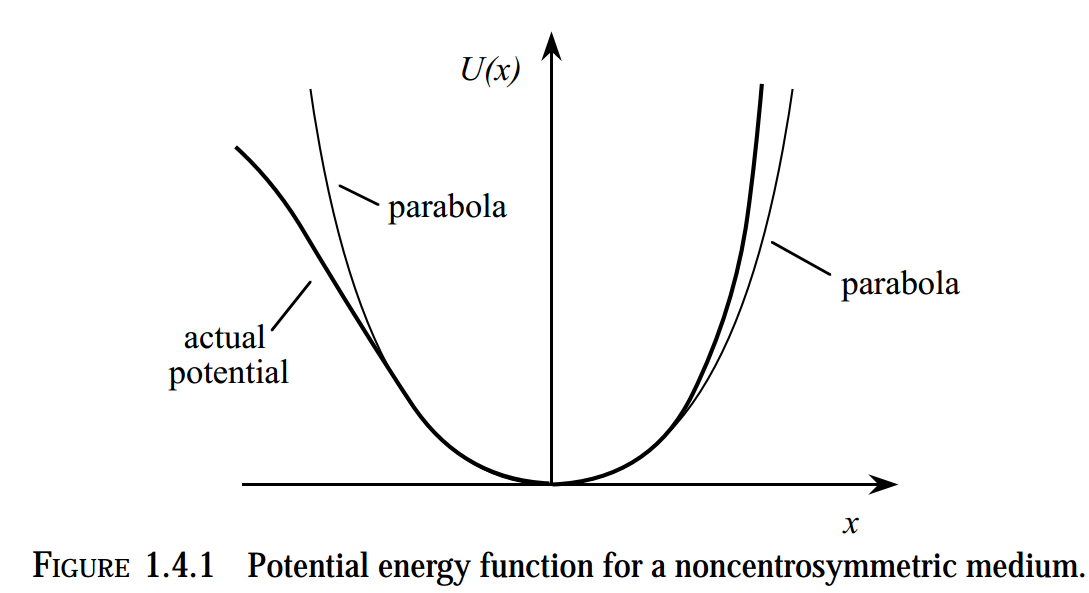 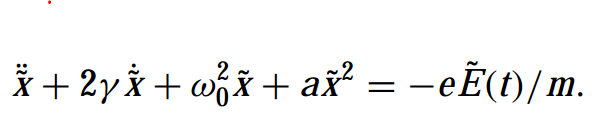 04/25/2018
PHY 712  Spring 2018 -- Lecture 39
9
Drude-like model -- continued
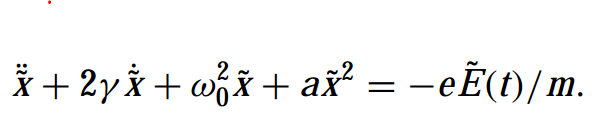 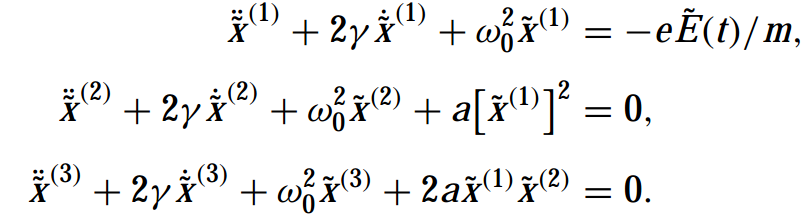 04/25/2018
PHY 712  Spring 2018 -- Lecture 39
10
Drude-like model -- continued
Note that this analysis assumes that the crystal is asymmetric.
04/25/2018
PHY 712  Spring 2018 -- Lecture 39
11
Examples of nonlinear crystals
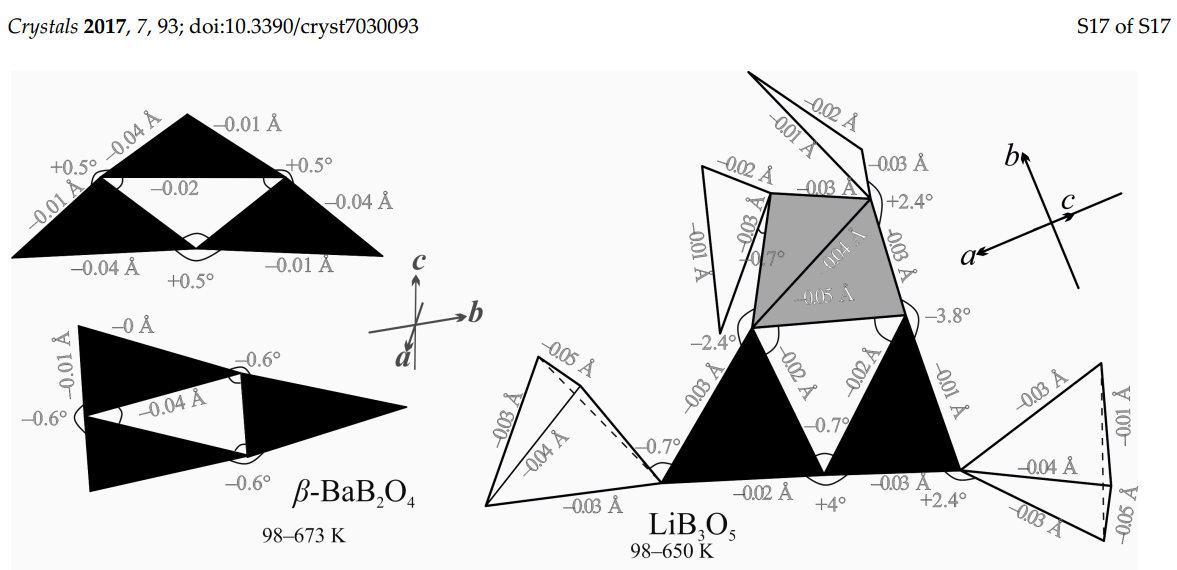 04/25/2018
PHY 712  Spring 2018 -- Lecture 39
12